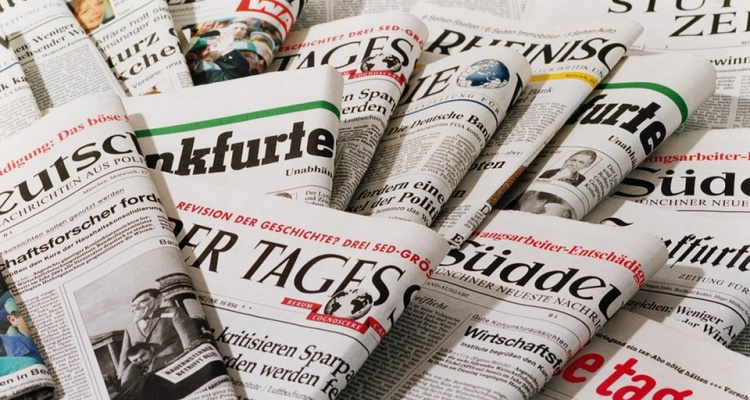 Caterina Meddis; Carla Garufi
NACHRICHTEN
VON “DEUTSCHE WELLE”
GLOSSAR
hochansteckend: altamente infettivo

der Zugvogel/vögel: migrazione degli uccelli 

die Pute/n: tacchino

der Ausbruch/üche: scoppio, epidemia, focolaio

sich verbreiten: trasmettersi

zurückführen: far risalire

übertragbar: trasmissibile

der Geflügelbestand/-beständen: allevamento di volatili 

das Einatmen: inalazione

der Staub: polvere
GLOSSAR
der Tropfen: goccia

Schleimhäute: membrane mucose

durchgaren: cuocere con cura 

hartgekochte Eier: uova sode

standhalten: sopportare, resistere a

der Gletscher: ghiacciaio 

der Gletscherschwund: scioglimento dei ghiacciai

erklimmen: arrampicarsi

der Hang/änge: pendio 

schleppen: trasportare, trascinare
GLOSSAR
das Klettern: arrampicata

die Ausrüstung: attrezzatura

die Seilbahn: funivia, impianto a fune

die Stromleitung: cavi elettrici

die Partnerschaft: la partnership

auf der Strecke bleiben: cadere nel dimenticatoio

der Gipfel: il vertice

die Entwicklungkommissarin: commissaria per lo sviluppo

der Hohe Vertreter: Alto rappresentante
GLOSSAR
der pazifische Raum: regione del Pacifico

verschieben: rinviare

die Handbremse ziehen: (figurative Bedeutung) tirare il freno a mano

der Austausch: scambio

das Zusammenarbeit: collaborazione

die Umfrage: il sondaggio

das Hauptstreitpunkt: punto di controversia

die Exporte/ die Importe: esportazioni/ importazioni

der Rohstoff( die Rohstoffe): materia prima

die wertvollen Industriegüter: preziosi manufatti
GLOSSAR
der bösartige Abhängigkeitszyklus: circolo vizioso di dipendenza

beseitigen: eliminare

die Arbeitlosenquoten: tassi di disoccupazione

die Rückkeher: rimpatriati

die Begeisterung: entusiasmo

einseitig: unilaterale

stattfinden: svolgersi

weitergehen: continuare

einigen: concordare

die Hungersnot: carestia
GLOSSAR
UN-Generalsekretär : segretario generale delle Nazioni Unite

warnen: avvertire

die internationale Gemeinschaft: la comunità internazionale

abwehren: evitare

die Vereinten Nationen: le Nazioni Unite

die sofortigen Maßnahmen: azione immediata

die Hilfsmaßnahmen: soccorsi

die Behinderung : l’ostruzione

die Heuschrecken: le locuste

die Überschwemmung: l’inondazione
GLOSSAR
das Militärbündnis: l’alleanza militare

bitten: implorare

die einseitige Entscheidung: decisione unilaterale

auf die schwarze Liste setzen: inserire nella lista nera 

verbündet (adj.): alleato

der Schritt: la mossa

entfremden: alienare

die lebensrettende Hilfe: aiuti salvavita

das Boot rocken: scuotere la barca (letteralmente) = mandare tutto all’aria

die Grundbildung: istruzione di base
https://www.dw.com/de/sieben-fragen-und-antworten-zur-vogelgrippe/a-18084591
Fragen und Antworten zur Vogelgrippe
Was ist Vogelgrippe? Die "aviäre Influenza" ist für  Geflügel eine hochansteckende Krankheit.
Wie gelangt die Krankheit nach Europa? Die Vogelgrippe ist eigentlich für Europa nichts neues.
Kann sich das Virus auf den Menschen übertragen? Der Vogelgrippe ist nur "sehr schwer" auf den Menschen übertragbar.
Wie kann das Virus auf den Menschen übertragen werden? Das Virus überträgt sich überwiegend durch Einatmen kontaminierter Staubpartikel oder Tröpfchen.

Kann ich meine Frühstückseier oder mein Putensteak noch essen? Verbraucher sollten Geflügelfleisch gut durchgaren, rät das Landwirtschaftsministerium.
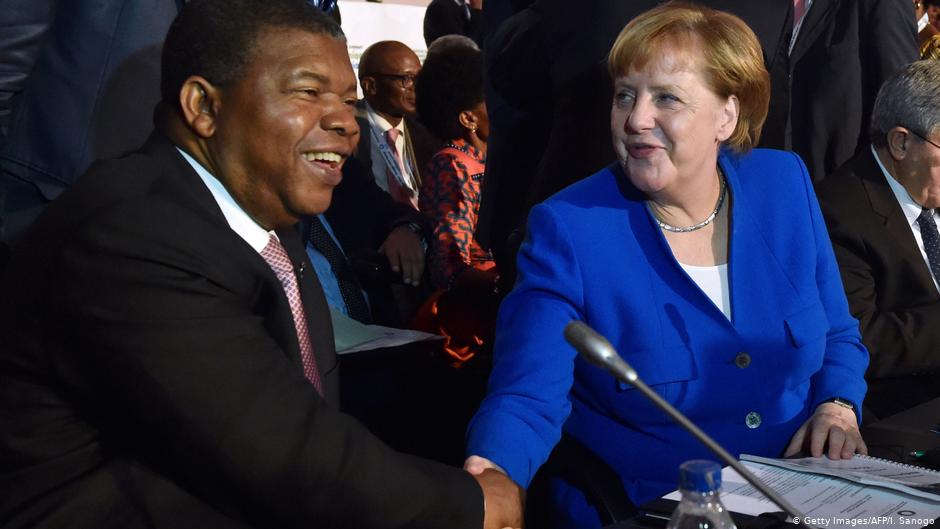 https://www.dw.com/de/eu-afrika-beziehungen-das-verlorene-jahr/a-55595282
Beziehungen zwischen Afrika und Europa: 2020 war ein verlorenes Jahr
Die Pläne für eine neue Partnerschaft zwischen der EU und    Afrika, ein Gipfel und ein aktualisierter Vertrag blieben 2020 auf der Strecke. Die Coronavirus-Pandemie war nicht der einzige Grund dafür.

Die Beziehungen zwischen Europa und Afrika waren nie fair. Trotz Begriffen wie 'internationale Zusammenarbeit' ist es ein ungleicher Austausch, bei dem Europa die Rolle eines Mentors und Afrika die Rolle einer Schülerin spielt.


Wirtschaftsbeziehungen sind ein Hauptstreitpunkt. Mit 31% der Exporte und 29% der Importe ist die EU ein wichtiger Handelspartner für Afrika.

Migration ist ein weiteres heiß umkämpftes Thema.
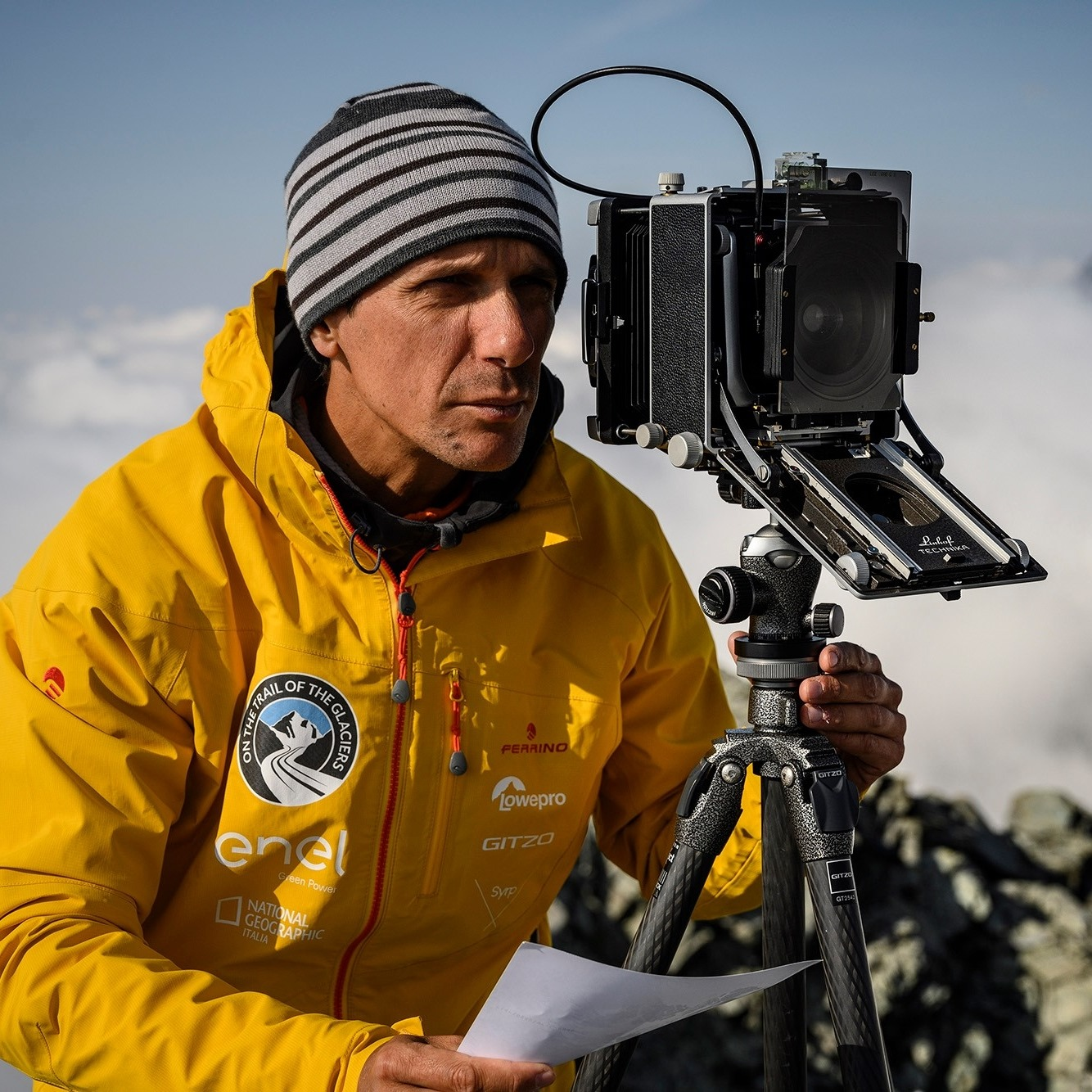 https://www.dw.com/de/klimawandel-fotografien-zeigen-100-jahre-gletscherschwund/a-55448260
Klimawandel: Fotografien zeigen 100 Jahre Gletscherschwund.
Fabiano Ventura ist ein italienischer Fotograf. Er rekonstruiert Fotografien von Alpengletschern aus dem 19. Jahrhundert.

Venturas Bilder sind eine dramatisch visuelle Darstellung des realen Klimawandels.
Seine Arbeit fungiert als wertvolle Datenquelle zur Unterstützung der Forschungen von Klimawissenschaftlern, die versuchen, den Eisverlust zu quantifizieren.
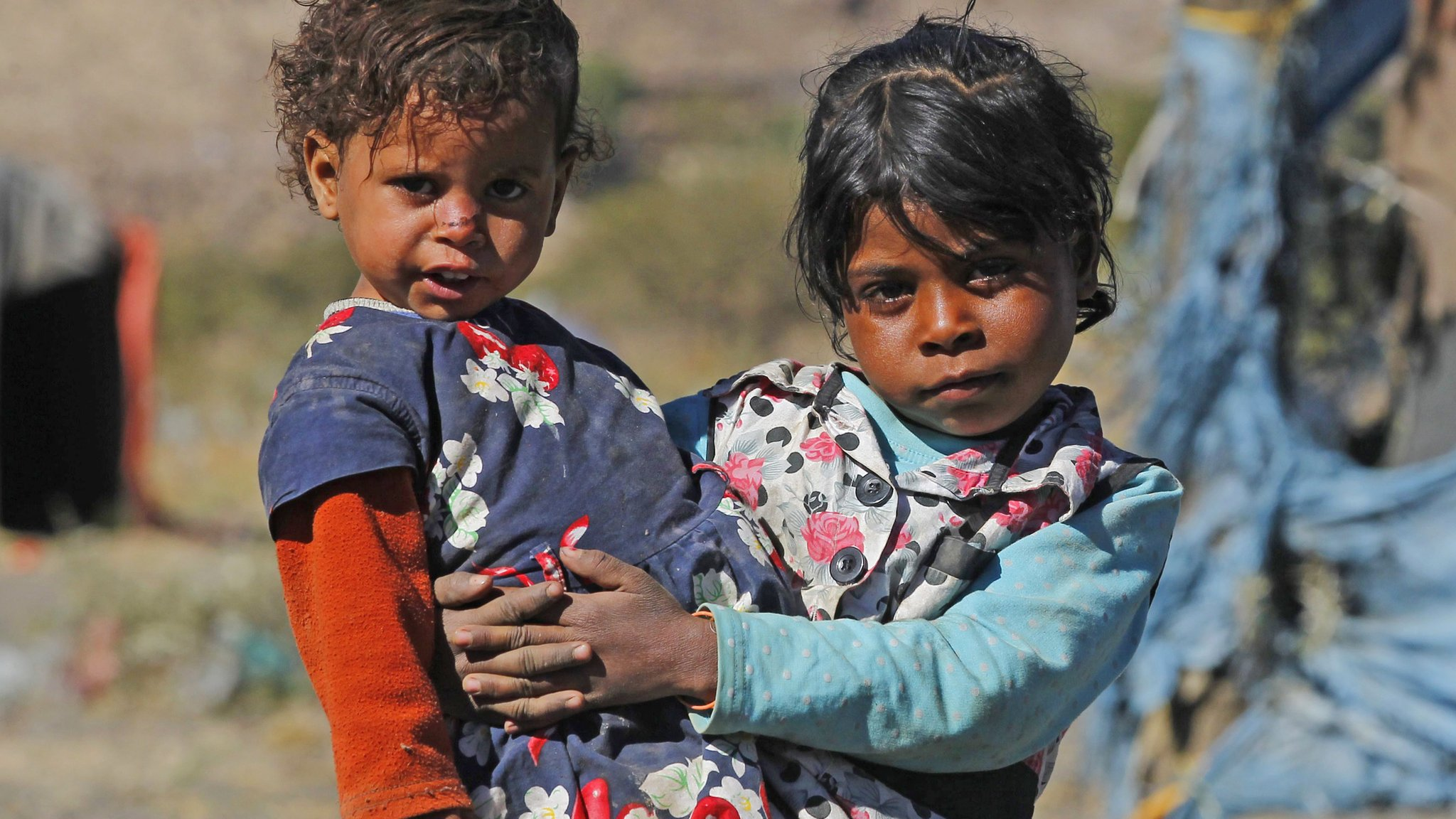 https://www.dw.com/en/un-yemen-on-the-verge-of-a-catastrophic-famine/a-55682097
UNO: Jemen kurz vor einer "katastrophalen" Hungersnot
Der Jemen ist "in unmittelbarer Gefahr der schlimmsten Hungersnot, die die Welt seit Jahrzehnten erlebt hat", warnte UN-Generalsekretär Guterres. Er forderte die internationale Gemeinschaft auf, dringend Maßnahmen zu ergreifen, um "Katastrophen abzuwehren".

 Interessenkonflikt: Im Jemen kam es 2015 zu Konflikten zwischen der Regierung, die von einem von Saudi-Arabien geführten Militärbündnis unterstützt wurde, und Houthi-Rebellen, die die Hauptstadt Sanaa und Gebiete nördlich und westlich des Landes kontrollieren.

Die Analyse von UNICEF konzentrierte sich auf die Chancen von Kindern, der extremen Armut zu entkommen, eine Grundbildung zu erhalten und einen gewaltsamen Tod zu vermeiden.